Пальчиковый театр как средство речевого развития дошкольников
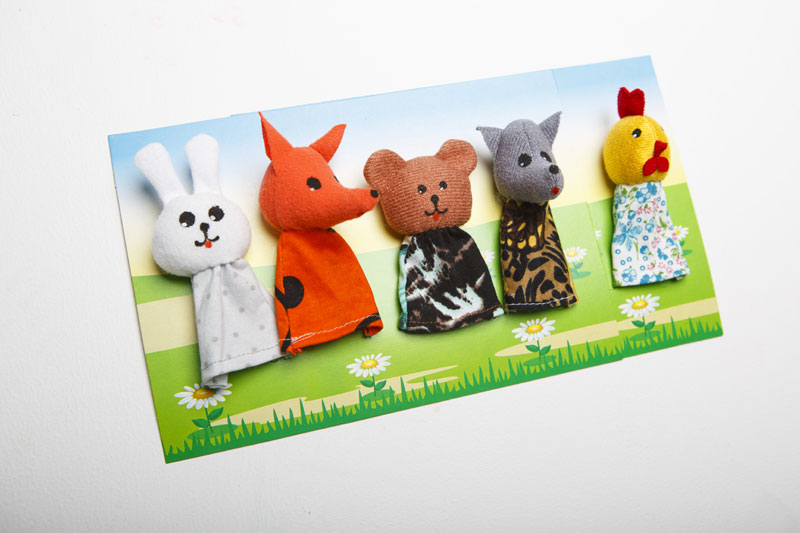 Подготовила: учитель-логопед МБДОУ №8 «Дюймовочка»
Ламтюгова Наталья Ивановна
В настоящее время, в связи с внедрением ФГОС ДО, традиционные методы работы в детском саду претерпевают значительные изменения как по форме, так и по содержанию. 

Одним из приоритетных направлений дошкольного воспитания является речевое развитие, так как речь – это не только средство общения, но и орудие мышления, творчества, носитель памяти, информации. Она должна быть живой, яркой, эмоциональной и выразительной.
Новые подходы к организации работы с детьми позволили изменить характер взаимодействия педагога с воспитанниками.

Игра - наиболее доступный ребенку и интересный для него способ переработки и выражения впечатлений, знаний и эмоций. Это ведущий вид деятельности дошкольников. Театрализованная игра, как один из ее видов, является эффективным средством в развитии речи детей.
У детей с различными нарушениями речи отмечается специфическое своеобразие связной речи: рассказ непоследователен, в речи используются короткие простые предложения, нарушена связь слов.   Размышляя над этим вопросом, я пришла к выводу: помочь мне в повышении уровня речи детей может театрализованная деятельность. В частности, пальчиковый театр. Ведь еще В.М. Сухомлинский говорил:
«Ум ребенка находится на кончиках его пальцев»«Движение руки тесно связано с речью и способствует ее развитию» В. М. Бехтерев
Пальчиковый театр является одним из видов кукольного театра и обладает следующими преимуществами перед остальными его видами: благодаря действиям с куклами формируются тонкие дифференцированные движения пальцев рук; использование пальчикового театра не предполагает наличия у ребенка специальных технических умений, которые могут понадобиться при использовании перчаточных кукол, марионеток; в инсценировках пальчиковый театр позволяет ребенку показать сразу несколько персонажей.
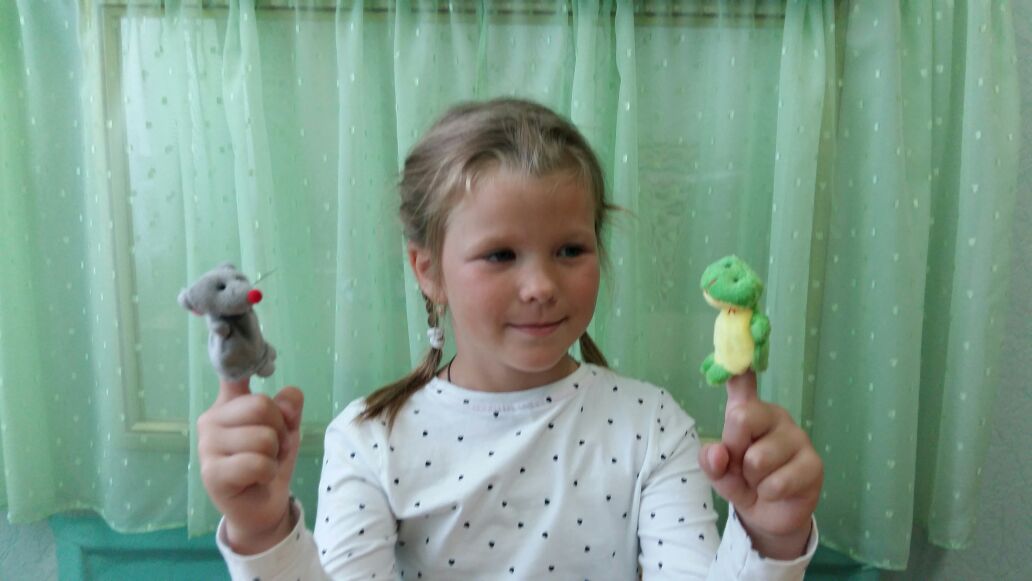 Фото ребенок с куклами
Цель: Коррекция и развитие речи детей старшего дошкольного возраста, имеющих недостатки развития речи, через использование театральной деятельности (пальчиковый театр)
Задачи:
Развитие речи
Развитие мелкой моторики
Развитие интонации
Развитие внимания
Развитие глазомера
Развитие памяти
Развитие фантазии и воображения
Развитие артистических и творческих способностей
Развитие пространственной ориентировки
В своей работе я использую следующие виды пальчикового театра:
Пальчиковый театр из деревянных книжных закладок.
Пальчиковый театр из плоскостных картонных фигурок с отверстиями для указательного и безымянного пальцев. Фигурки с помощью движения пальцев передвигаются по поверхности.
Пальчиковый театр – глазки для разучивания скороговорок, стихотворений, развития диалогической и монологической речи.
Пальчиковый театр из деревянных лопаток.
Пальчиковый меховой театр.
Пальчиковый театр из пластмассовых колпачков для развития темпа речи.
Бумажный пальчиковый театр.
Пальчиковый театр из фигурок с резинками, которые надеваются на руку ребенка. Фигурки передвигаются по поверхности с помощью пальцев.
Эмоции – особый вид психических процессов или состояний человека, которые проявляются в переживании каких-либо ситуаций(радости, страха, грусти, удивления) явлений и событий в жизни.
Игра в театр помогает детям накапливать опыт проживания различных ситуаций, испытывать разнообразные чувства и эмоции, учиться сопереживанию. Когда ребенок может говорить об эмоциях, его речь становится богаче, он лучше мыслит.
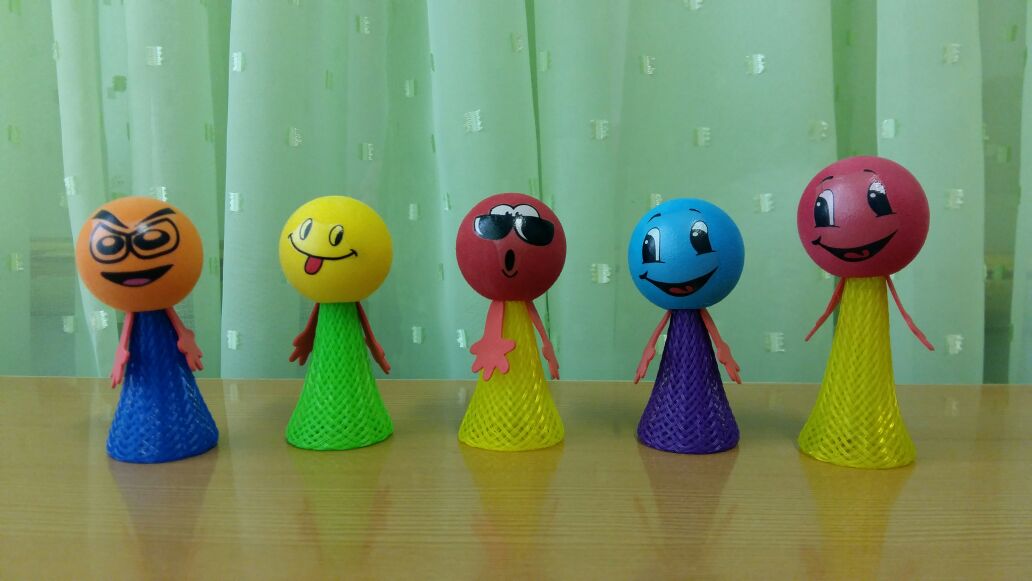 Пальчиковый конусный театр для развития эмоций  - радости, грусти, удивления.
Пальчиковый театр для развития эмоциональной сферы у детей.
Пальчиковый театр пластмассовых ложек для развития эмоциональной сферы.
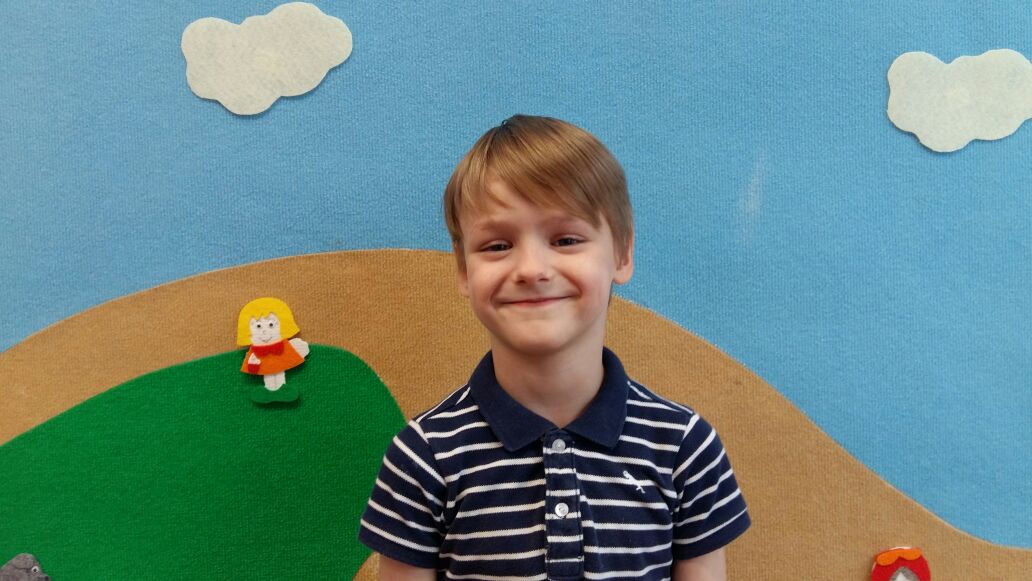 Игра: «Угадай эмоцию ребенка»
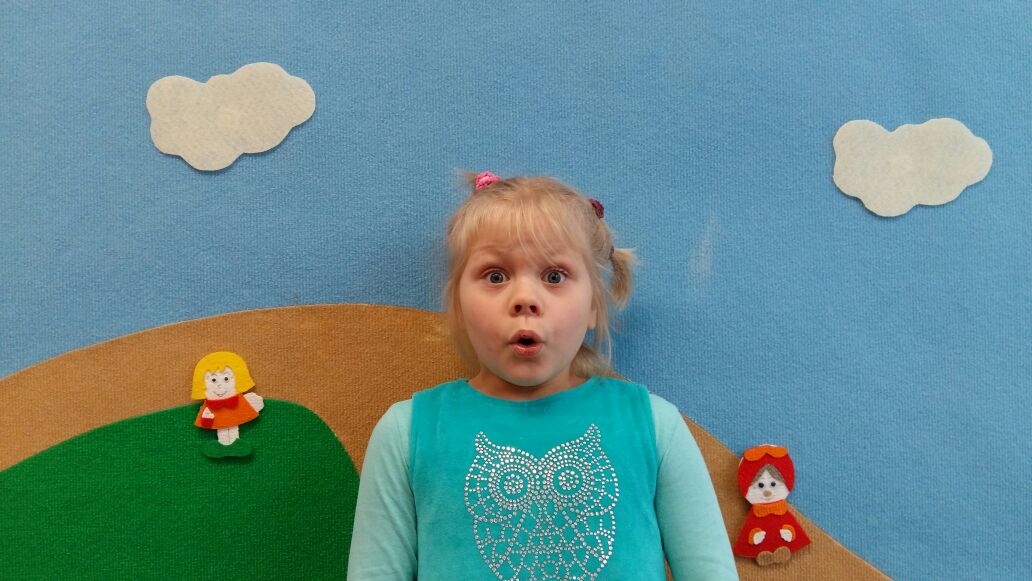 Угадай эмоцию ребенка.
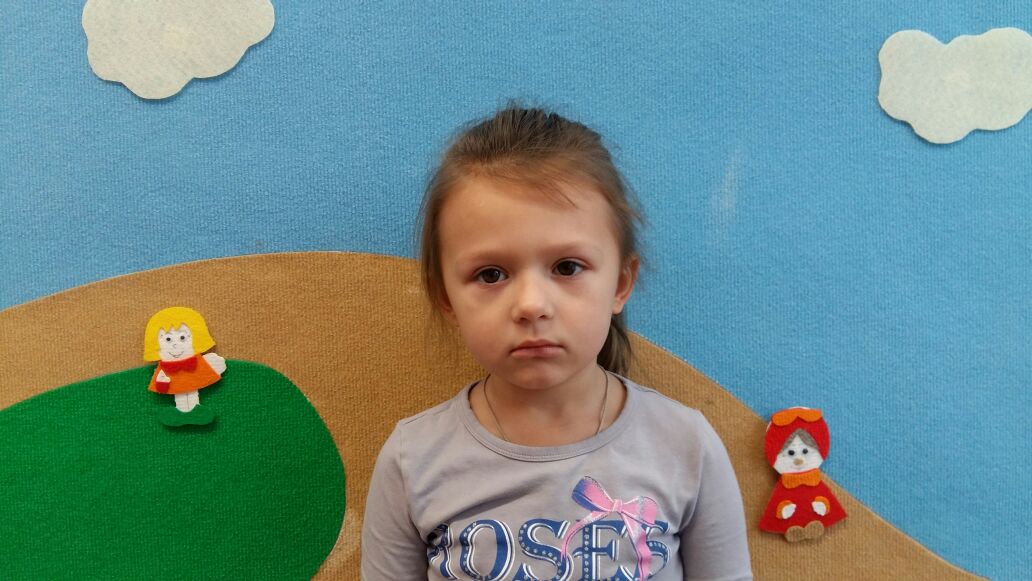 Угадай эмоцию ребенка.
Выводы
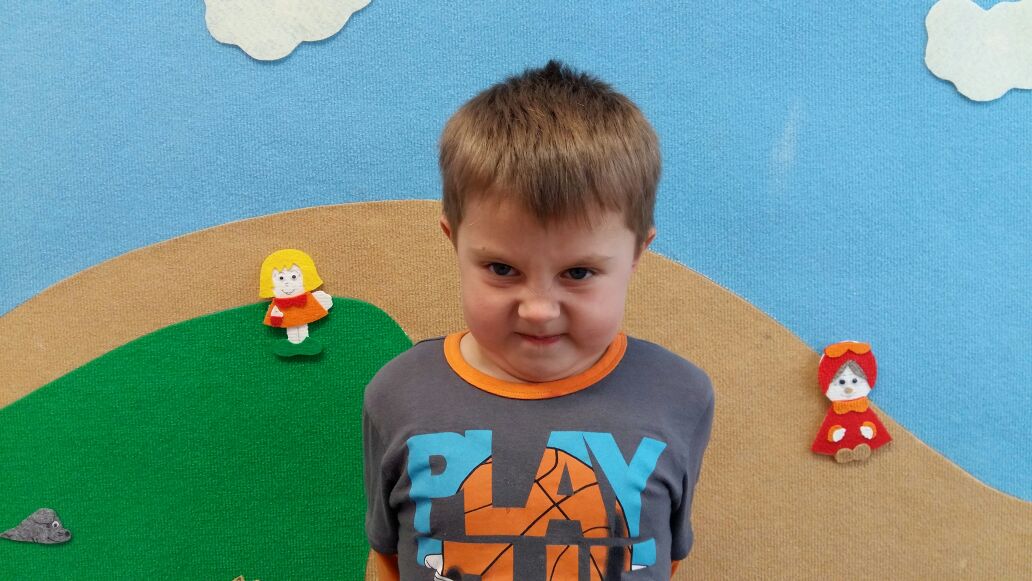 Угадай эмоцию ребенка.
Благодаря театрализованной деятельности (пальчиковому театру):
дошкольники более сознательно стали пользоваться языковыми средствами при передаче своих мыслей и в различных ситуациях речевого общения;
повысилась речевая активность;
обогатился и активизировался словарь;
построение предложений стало грамматически правильным и развернутым; 
улучшилась интонационная выразительность речи;
совершенствовались психические познавательные процессы (внимание, память, восприятие, мышление, воображение) и творческие способности;
появился устойчивый интерес к художественной литературе
СПАСИБО ЗА ВНИМАНИЕ!
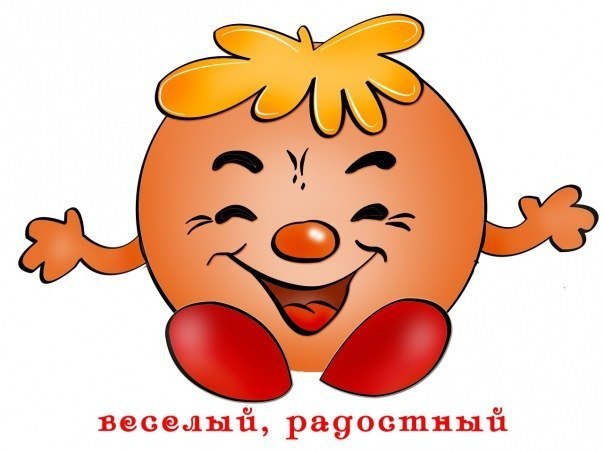